ESRD Chapter Seven
Transplant
United States Renal Data System
2012 Annual Data Report
Trends in transplantation: unadjusted rates, wait list, & total & functioning transplants, patients age 20 & olderFigure 7.1 (Volume 2)
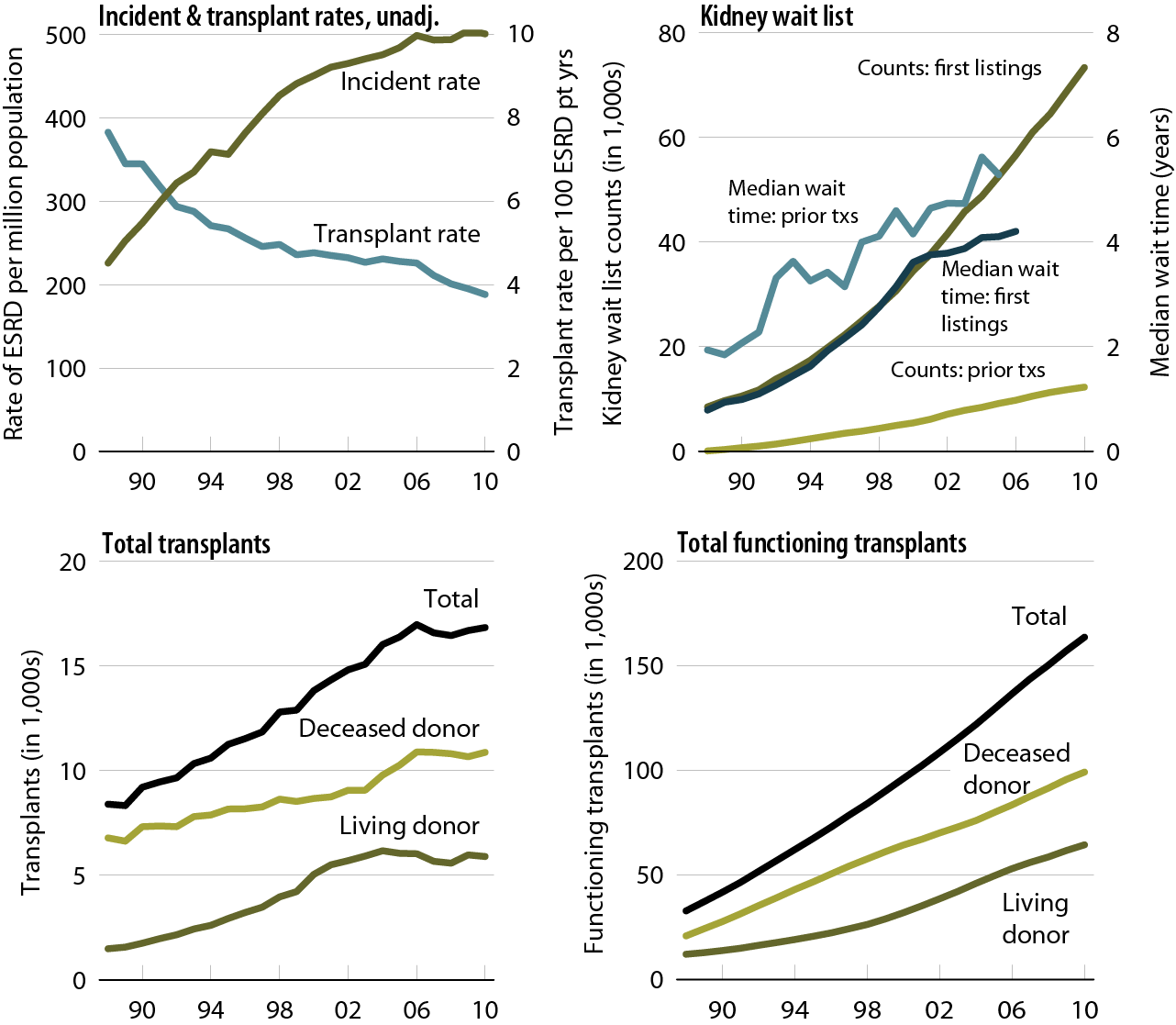 Unadjusted incident & transplant rates: limited to ESRD patients age 20 & older, thus yielding a computed incident rate higher than the overall rate presented elsewhere in the ADR. Wait list counts: patients age 20 & older listed for a kidney or kidney-pancreas transplant on December 31 of each year. Wait time: patients age 20 & older entering wait list in the given year. Transplant counts: patients age 20 & older as known to the USRDS.
Patients wait-listed or receiving a deceased donor transplant within one year of initiation, by ageFigure 7.2 (Volume 2)
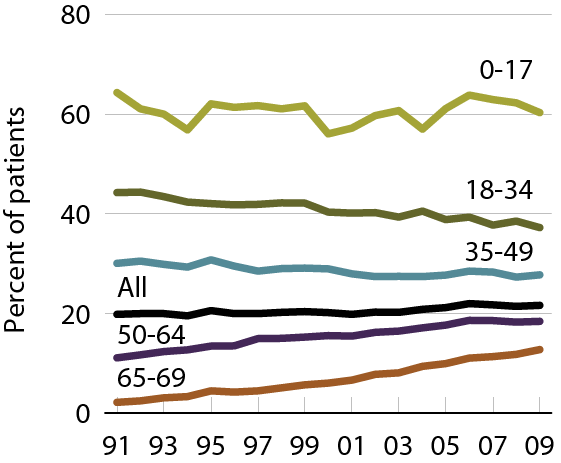 Incident ESRD patients younger than 70.
Wait list counts & multiple listingsFigure 7.3 (Volume 2)
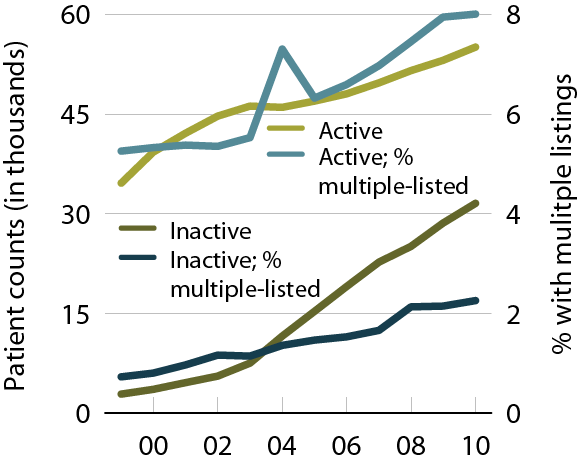 Patients age 18 & older listed for a kidney or kidney-pancreas transplant on December 31 of each year.
Outcomes for wait-listed adult patients within three years of listing, by blood typeFigure 7.4 (Volume 2)
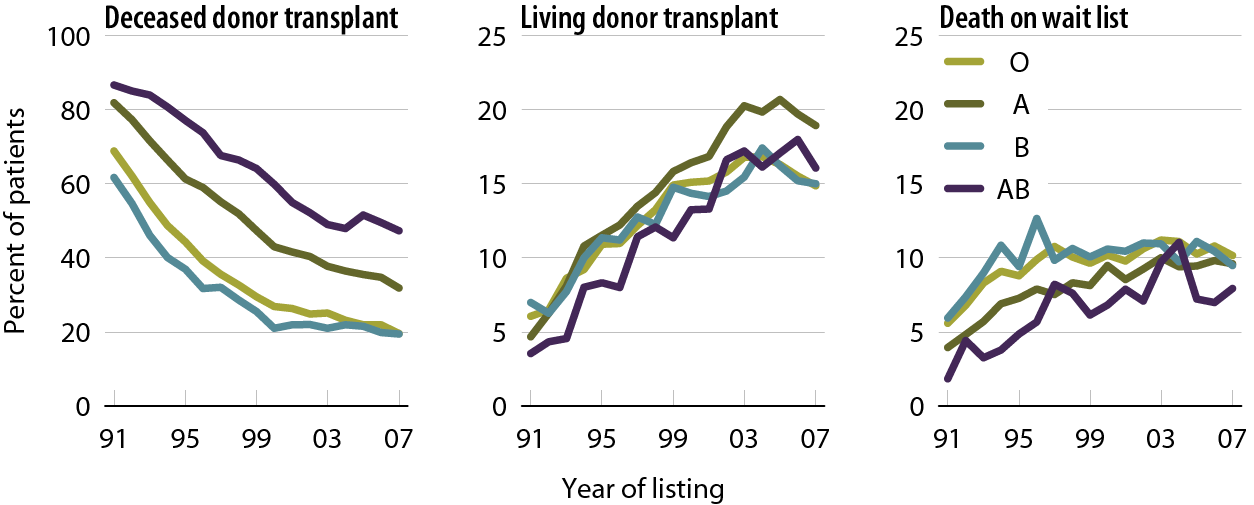 Patients ate 18 & older listed for a first-time kidney or kidney-pancreas transplant.
Outcomes for first-time wait-listed patients three years after listing in 2007, by age, race, & PRAFigure 7.5 (Volume 2)
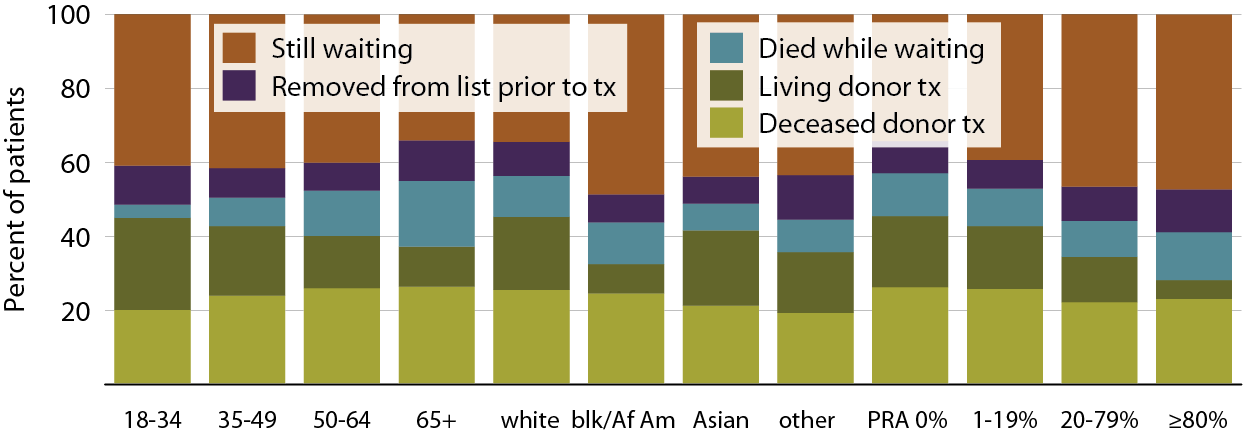 Patients age 18 & older listed for a first-time, kidney-only transplant in 2006; transplanted patients may have subsequent outcomes in the three-year follow-up period.
Unadjusted median wait times (years) for adults transplanted in 2010, by state of transplant centerFigure 7.6 (Volume 2)
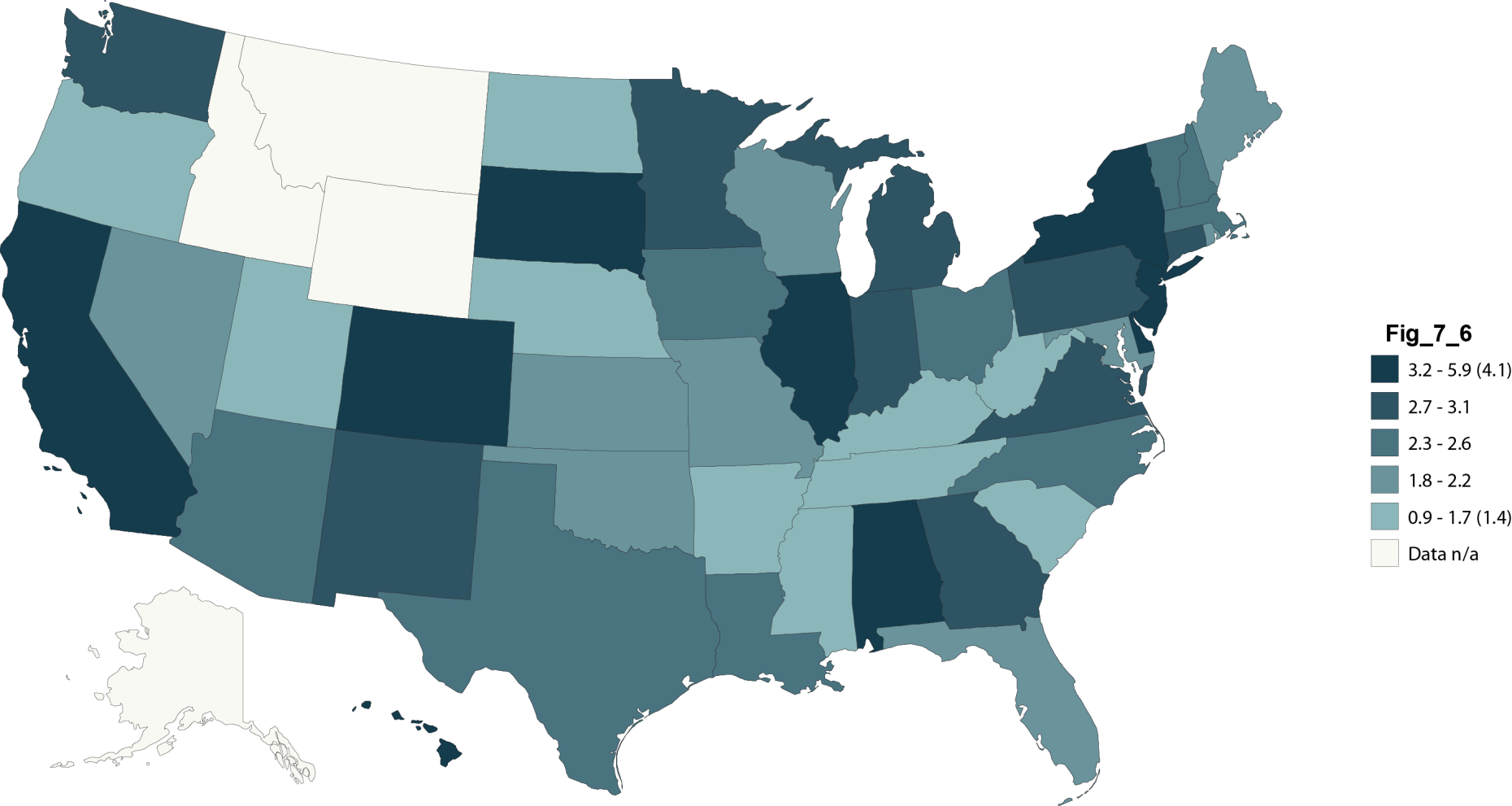 Patients age 18 & older receiving a first-time, deceased-donor, kidney-only transplant in 2010.
Adjusted mortality rates (per 100 person years of waiting) for wait-listed patients, by state, 2010Figure 7.7 (Volume 2)
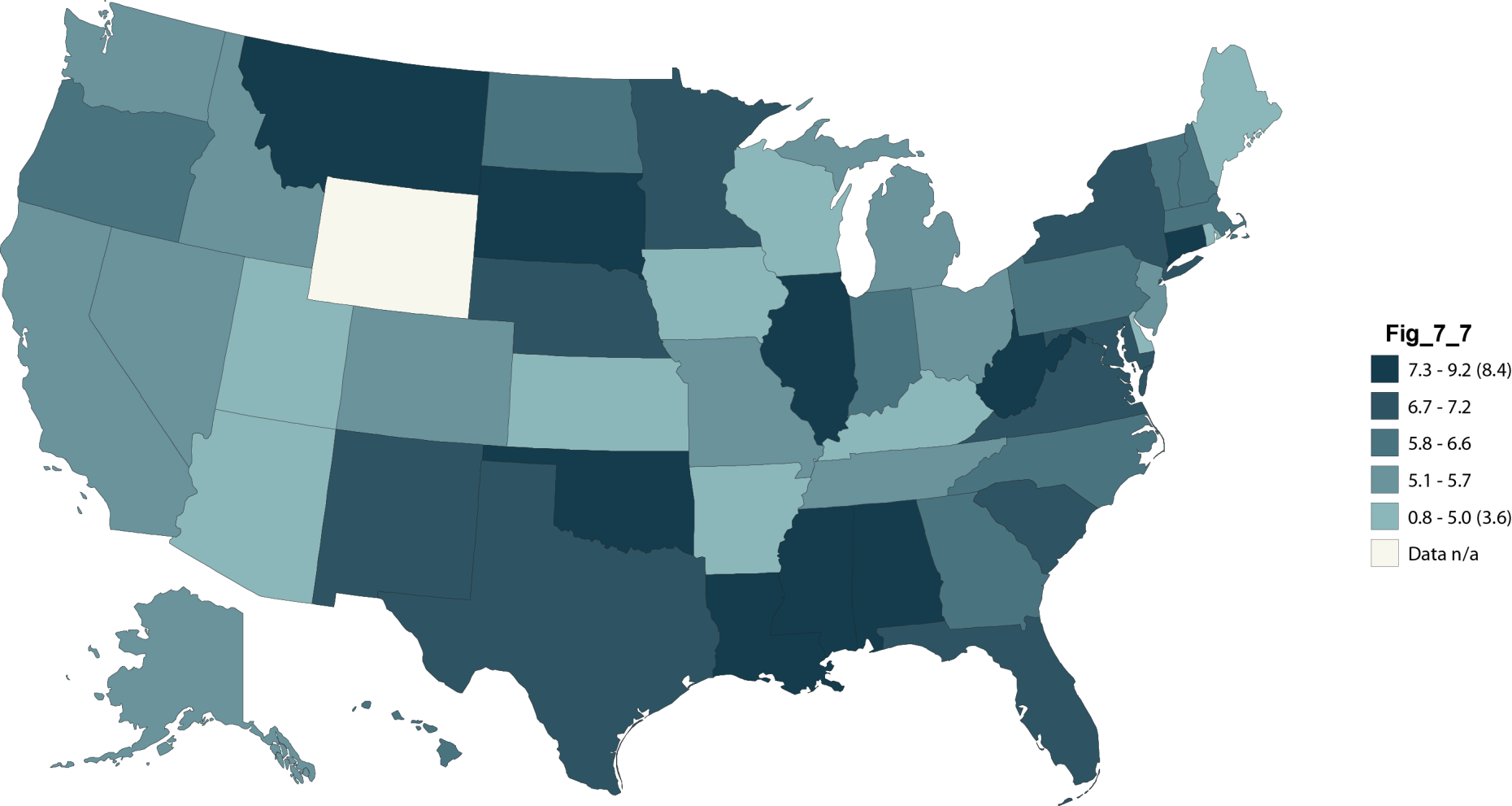 Pts age 18 & older, listed for a kidney or kidney-pancreas transplant as of January 1, 2010.
Likelihood of dying while awaiting transplantFigure 7.8 (Volume 2)
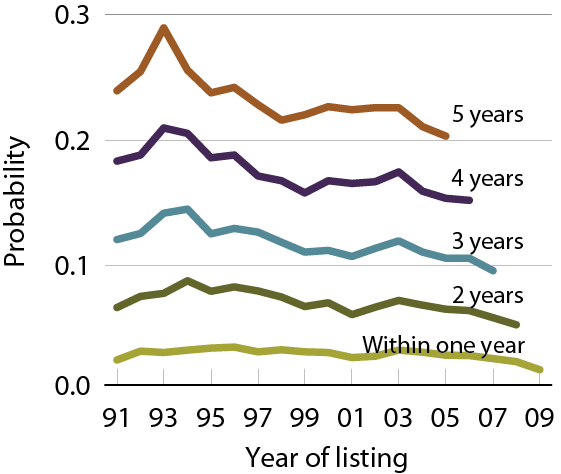 Patients age 18 & older, listed for a first-time kidney or kidney-pancreas transplant.
Three-year cumulative incidence of transfusion in wait-listed patients, by PRAFigure 7.9 (Volume 2)
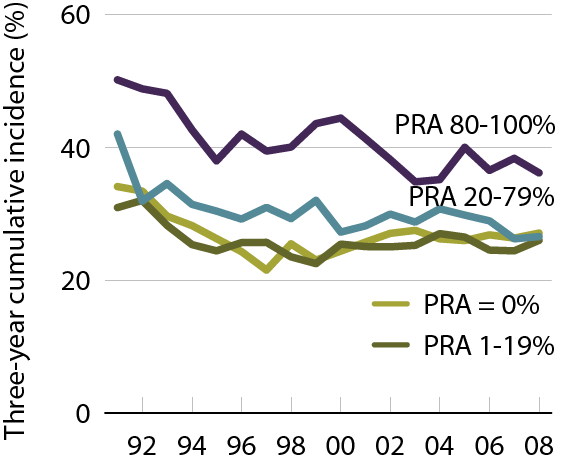 Patients age 18 & older with Medicare primary coverage & first listed for a kidney transplant in the given year.
Donation rates, by age, gender, & raceFigure 7.10 (Volume 2)
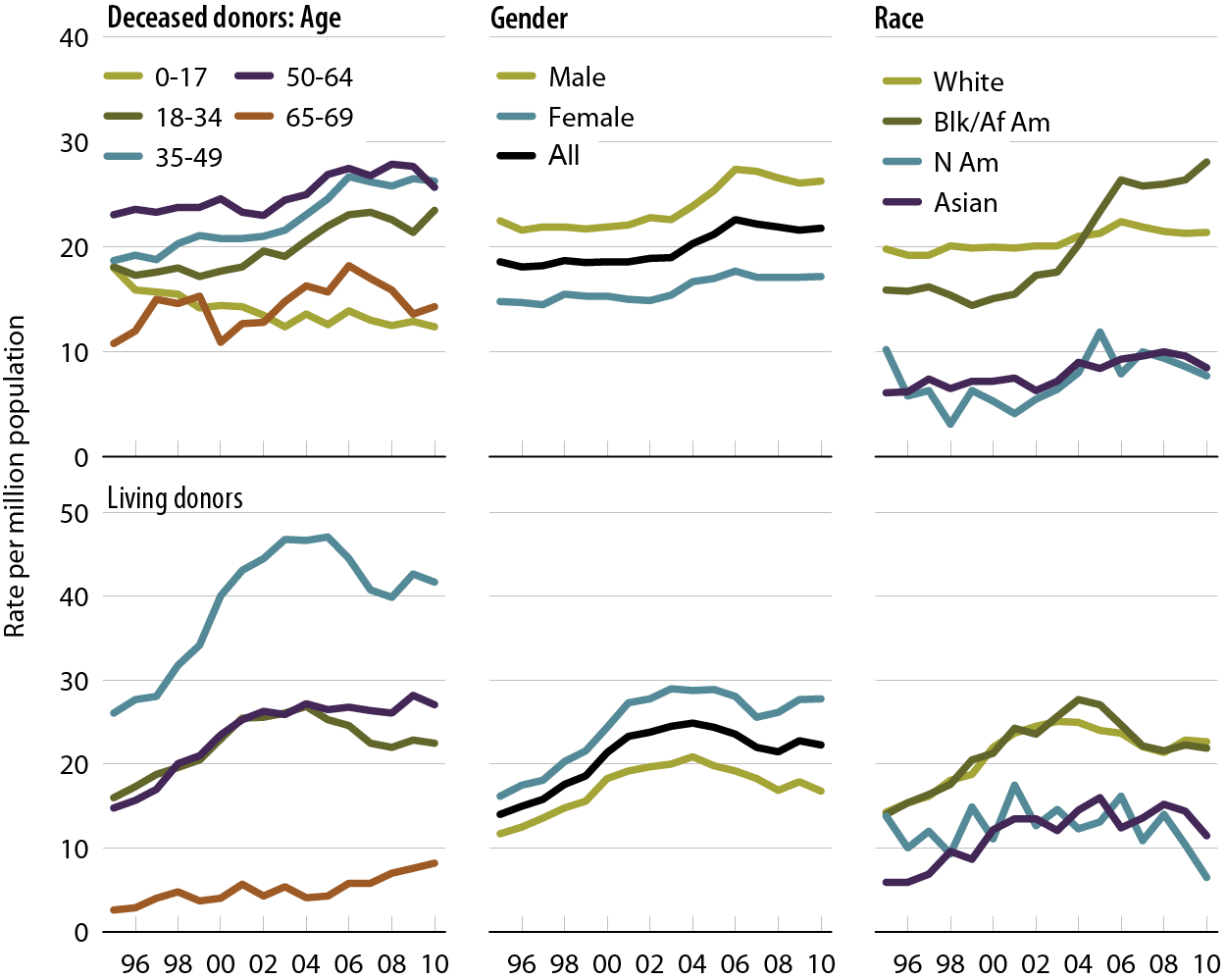 Donors younger than 70 whose organs are eventually transplanted.
Deceased donor donations (per 1,000 deaths), by state, 2009–2010Figure 7.11 (Volume 2)
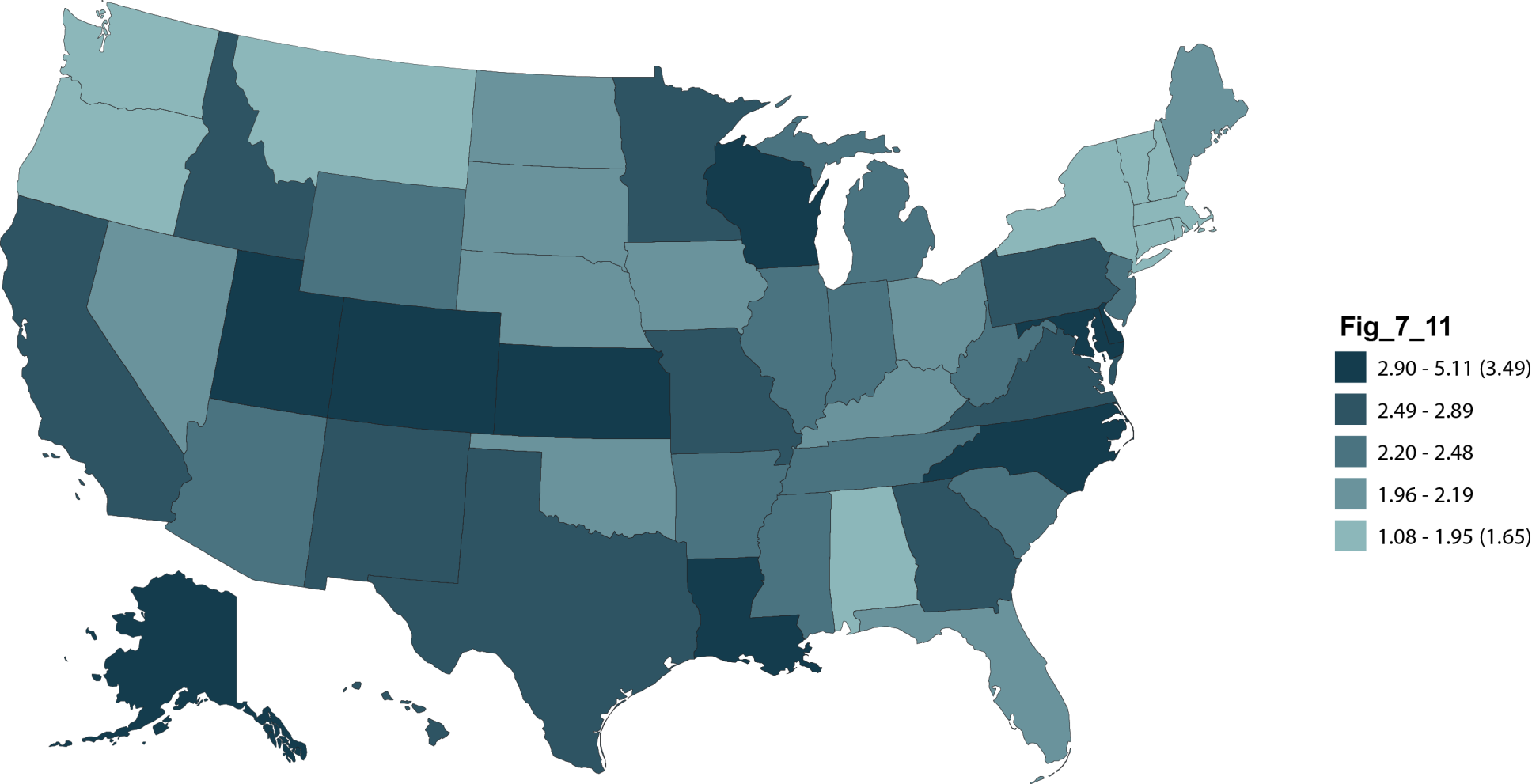 Deaths from July 1, 2009 to July 1, 2010.
Deceased donor transplants, by age, gender, race, & primary diagnosisFigure 7.12 (Volume 2)
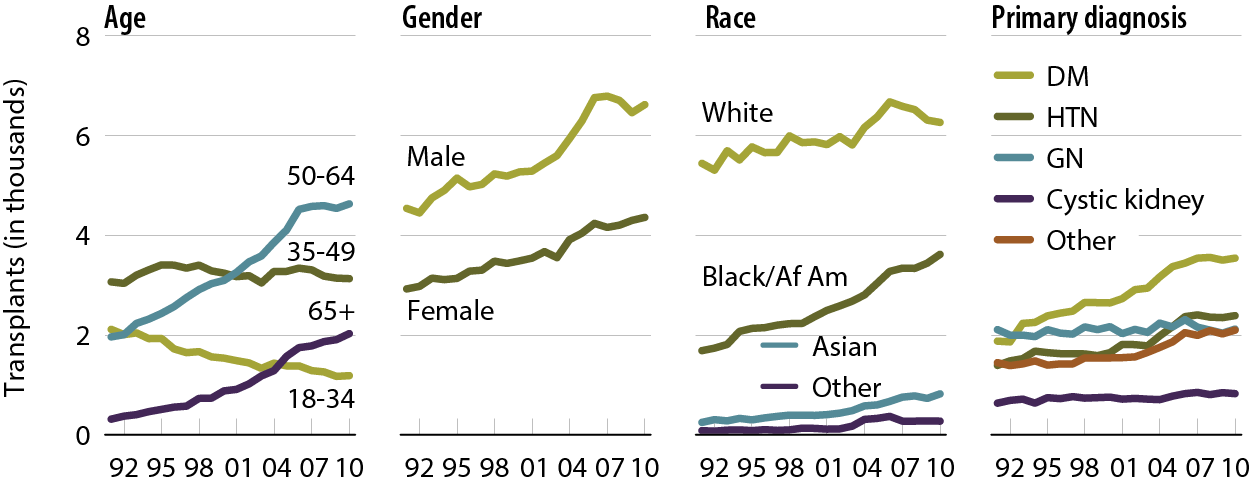 Patients age 18 & older. Includes kidney-alone & kidney-pancreas transplants.
Adjusted transplant rates, by age, gender, race, & primary diagnosis: deceased donorsFigure 7.13 (Volume 2)
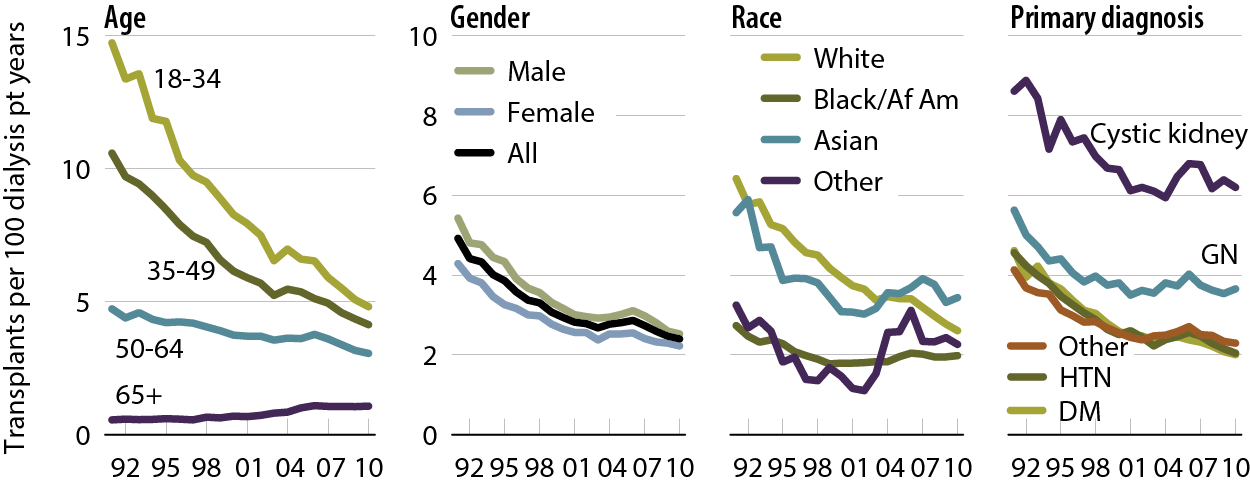 Patients age 18 & older. Adj: age/gender/race/ethnicity/primary diagnosis (rates by one factor adjusted for remaining four).
Living donor transplants, by age, gender, race, & primary diagnosisFigure 7.14 (Volume 2)
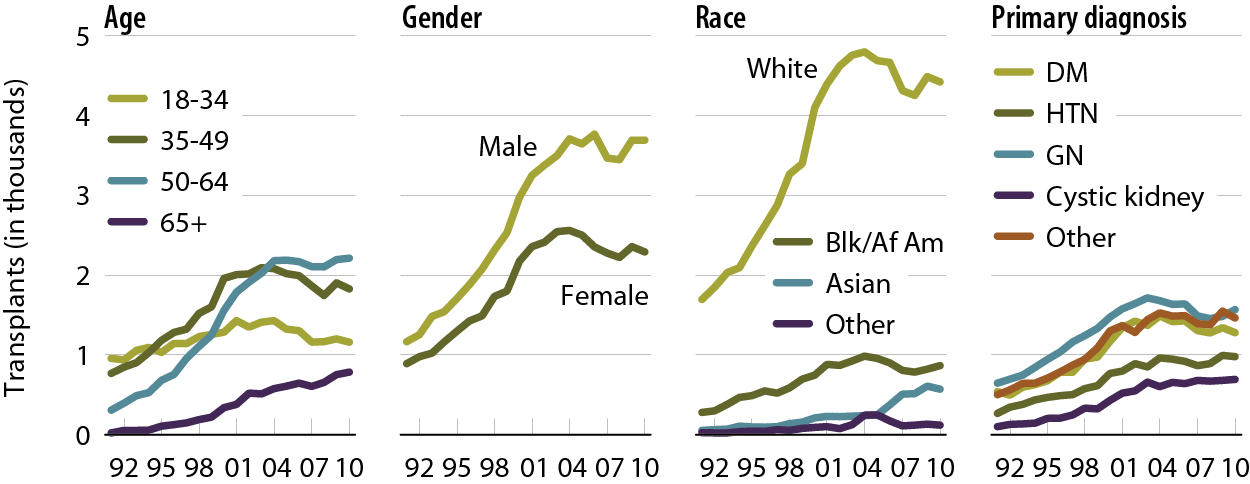 Patients age 18 & older. Includes kidney-alone & kidney-pancreas transplants.
Adjusted transplant rates, by age, gender, race, & primary diagnosis: living donorsFigure 7.15 (Volume 2)
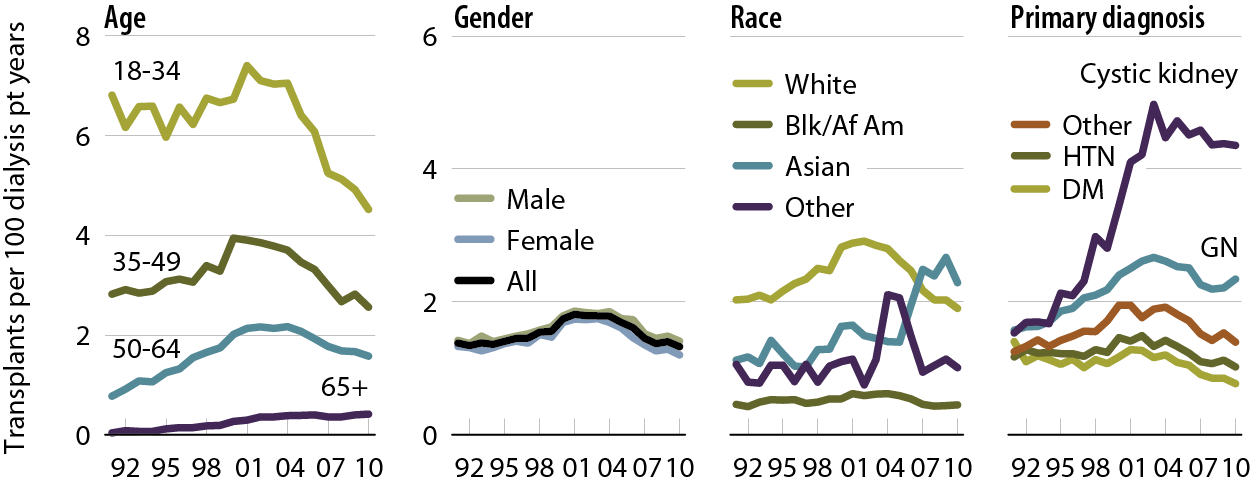 Patients age 18 & older. Adj: age/gender/race/ethnicity/primary diagnosis (rates by one factor adjusted for remaining four).
Adjusted transplant rates (per 100 dialysis patient years) by state of patient residence & donor type, 2010: deceased donorFigure 7.16 (Volume 2)
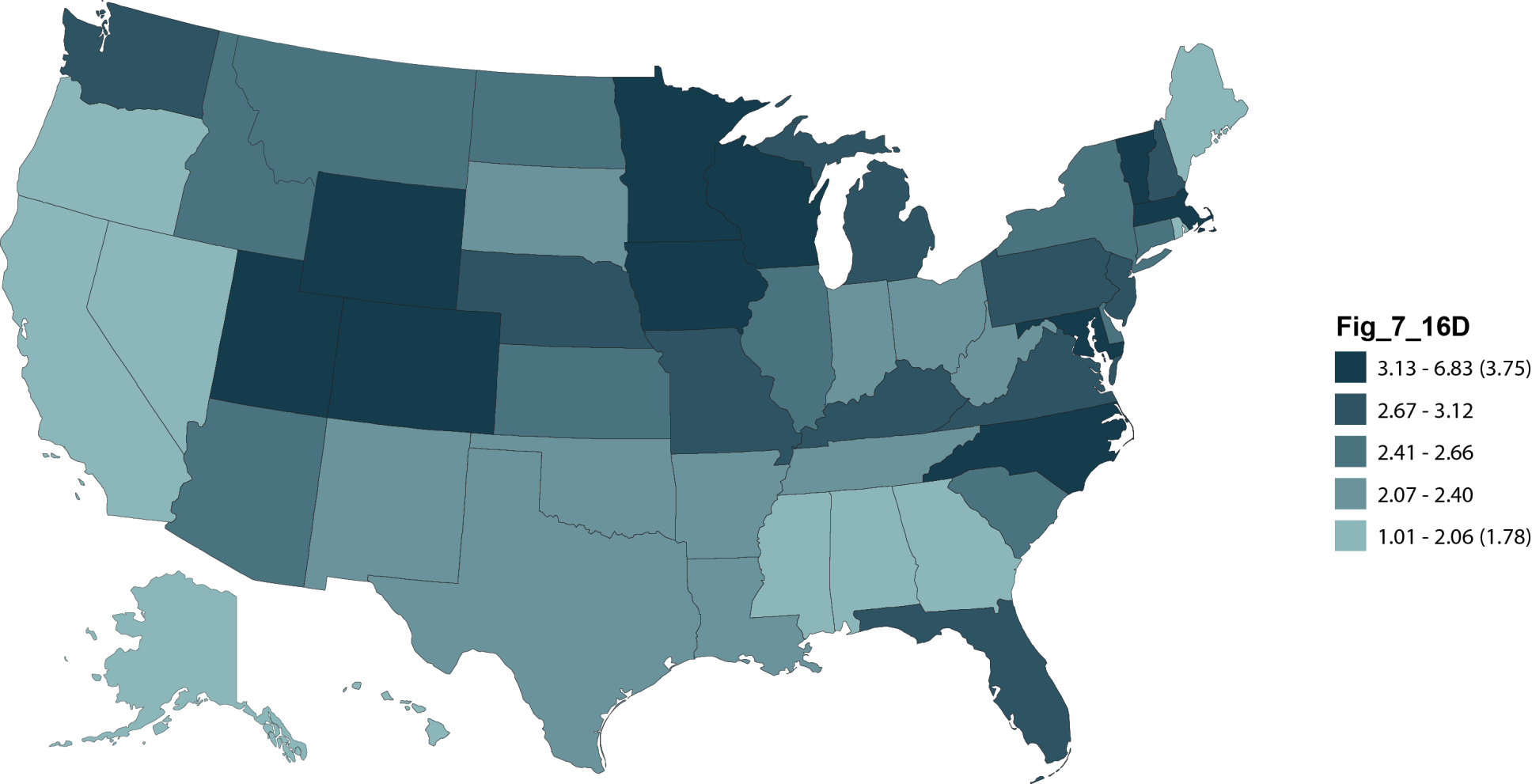 Patients age 18 & older. Adj: age/gender/race/ primary diagnosis; ref: prevalent dialysis patients, 2010.
Adjusted transplant rates (per 100 dialysis patient years) by state of patient residence & donor type, 2010: living donorFigure 7.16 (cont.; Volume 2)
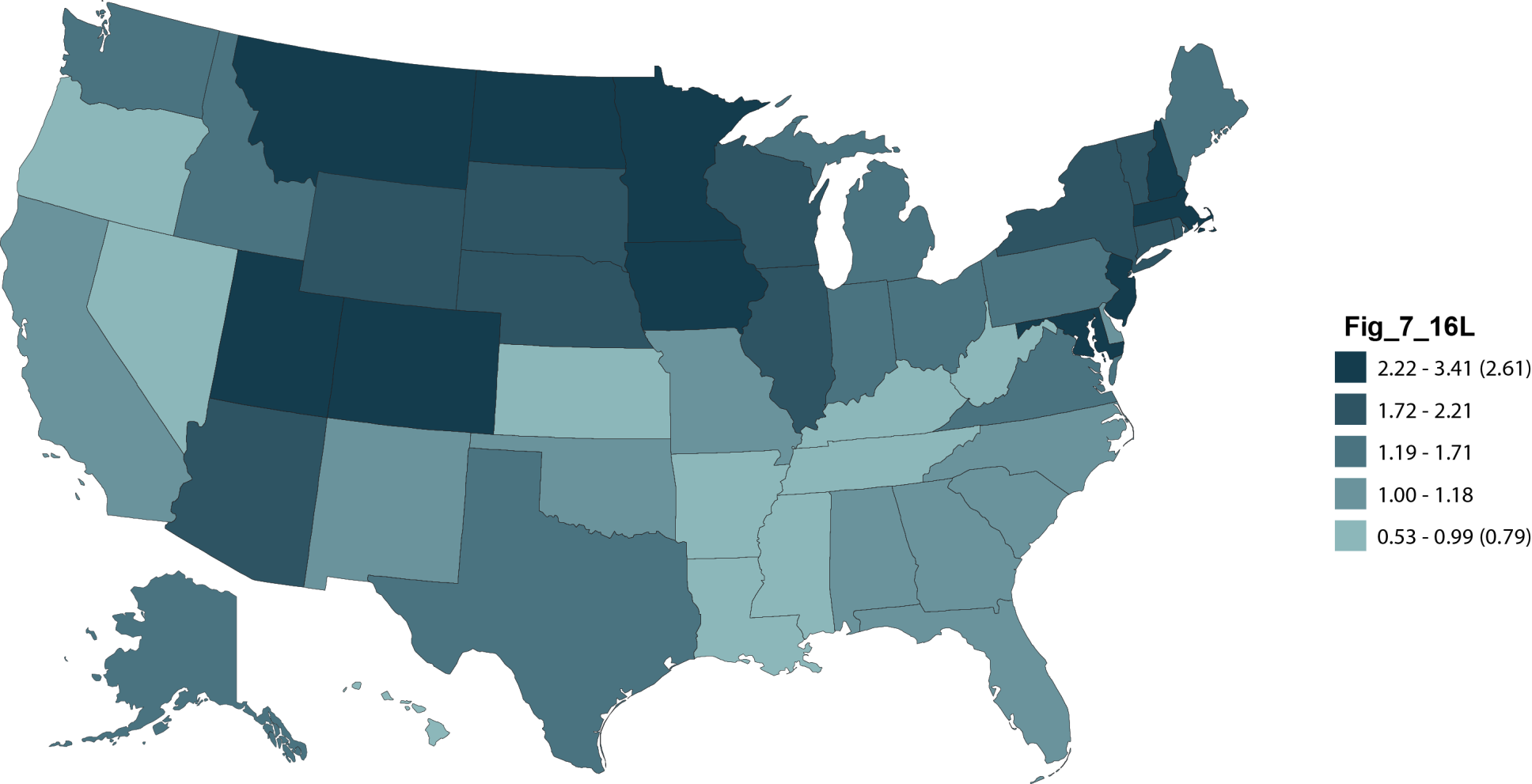 Patients age 18 & older. Adj: age/gender/race/ primary diagnosis; ref: prevalent dialysis patients, 2010.
Outcomes: deceased donor transplantsFigure 7.17 (Volume 2)
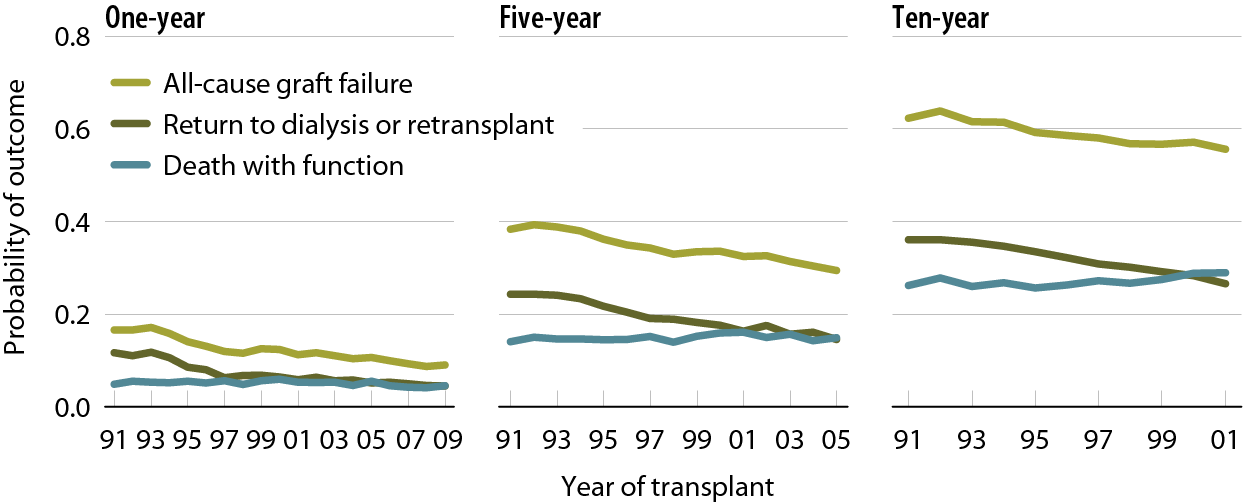 Patients age 18 & older receiving a first-time, kidney-only transplant; unadjusted.
Outcomes: living donor transplantsFigure 7.18 (Volume 2)
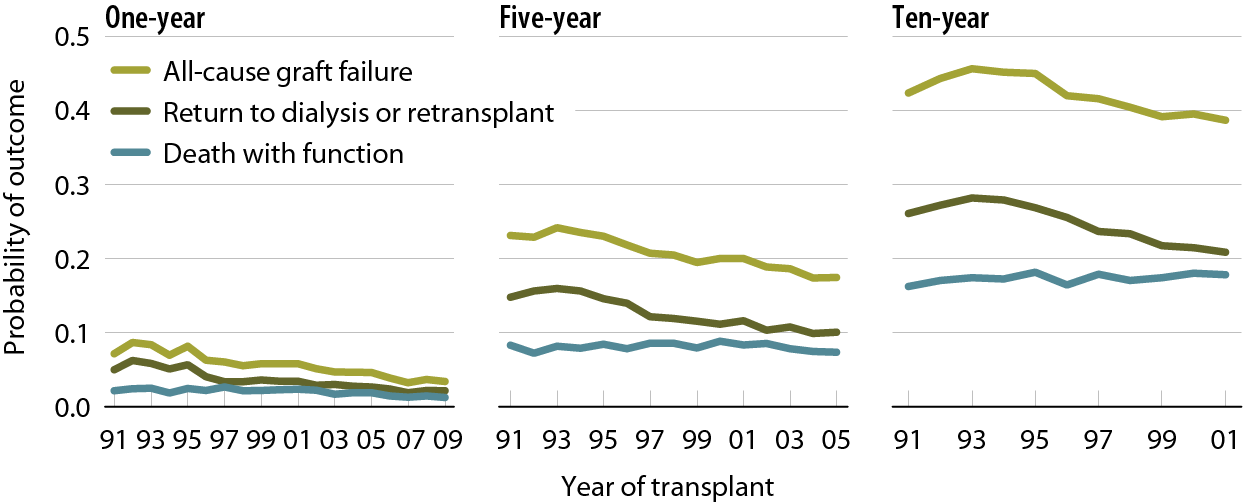 Patients age 18 & older receiving a first-time, kidney-only transplant; unadjusted.
Acute rejection within the first year post-transplantFigure 7.19 (Volume 2)
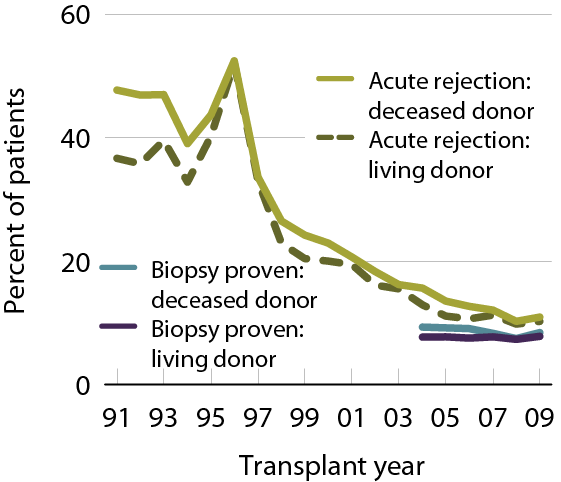 Patients age 18 & older with a functioning graft at discharge.
Transplants with delayed graft function (DGF), by donor typeFigure 7.20 (Volume 2)
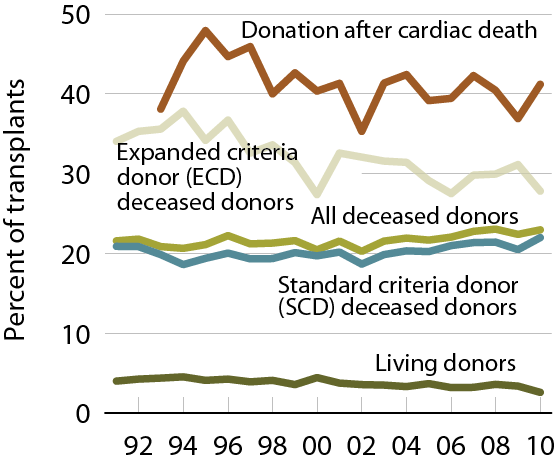 Patients age 18 & older with functioning graft at discharge.
Hospitalization rates in the first & second years post-transplant, 2008Figure 7.21 (Volume 2)
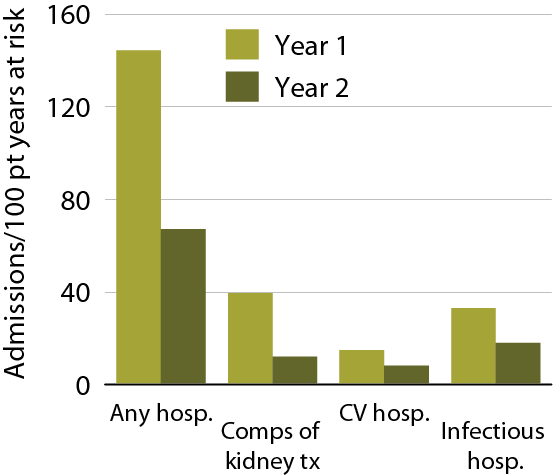 First-time, kidney-only transplant recipients, age 18 & older, transplanted in 2008; ref: transplant patients, 2005.
Primary diagnoses of cardiac & infectious hospitalizations in the first & second years post-transplantFigure 7.22 (Volume 2)
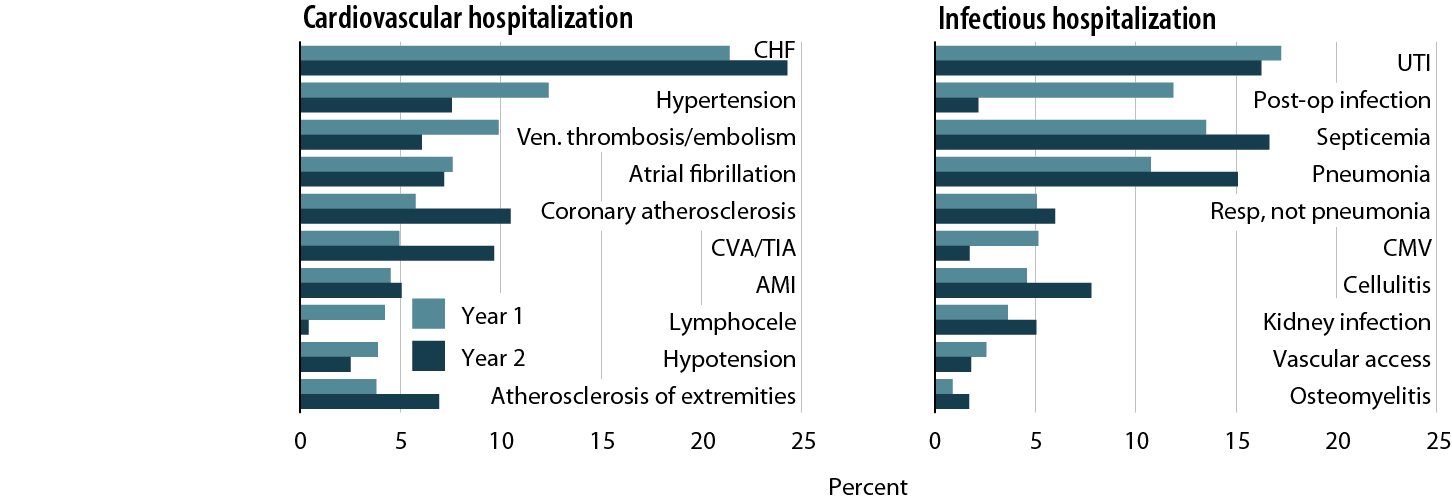 First-time, kidney-only transplant recipients, age 18 & older, with Medicare primary coverage, transplanted in 2006–2008.
Cumulative incidence of post-transplant lymphoproliferative disorder (PTLD)Figure 7.23 (Volume 2)
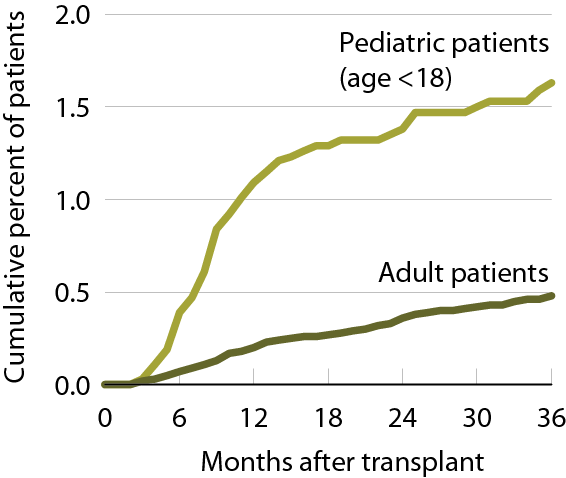 Patients receiving a first-time, kidney-only transplant, 2003–2007 combined.
Cumulative incidence of post-transplant diabetesFigure 7.24 (Volume 2)
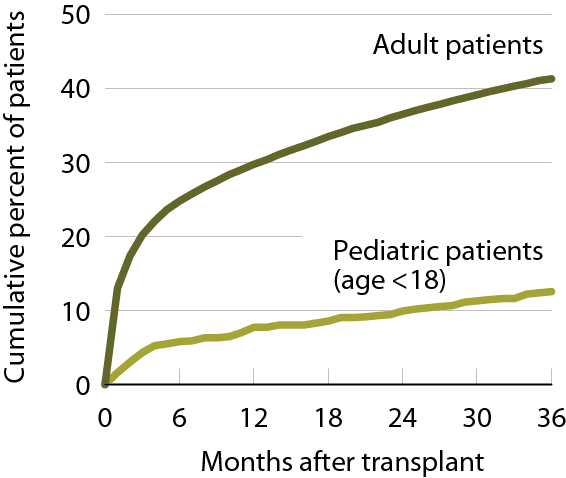 Patients receiving a first-time, kidney-only transplant, 2003–2007 combined.
Adjusted rate of outcomes after transplantFigure 7.25 (Volume 2)
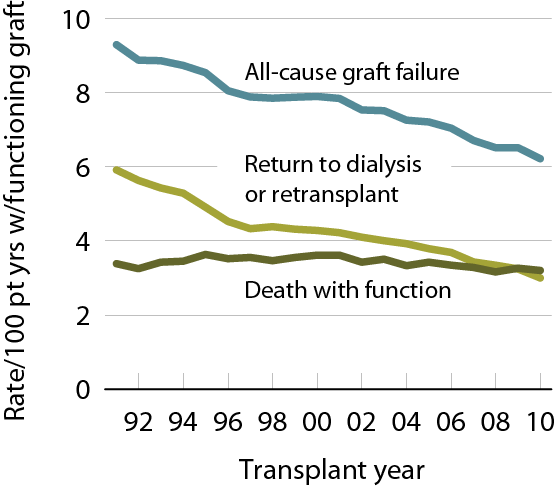 Patients age 18 & older at transplant; adj: age/gender/race; ref: 2009 prevalent dialysis patients.
Causes of death with function, 2006–2010Figure 7.26 (Volume 2)
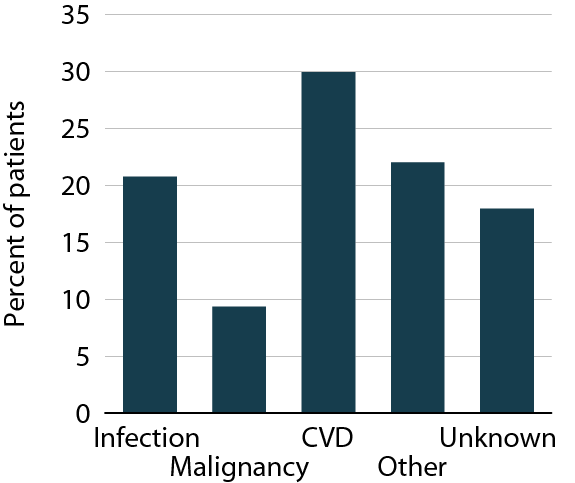 First-time, kidney-only transplant recipients, age 18 & older, 2006–2010, who died with functioning graft.
Immunosuppression useFigure 7.27 (Volume 2)
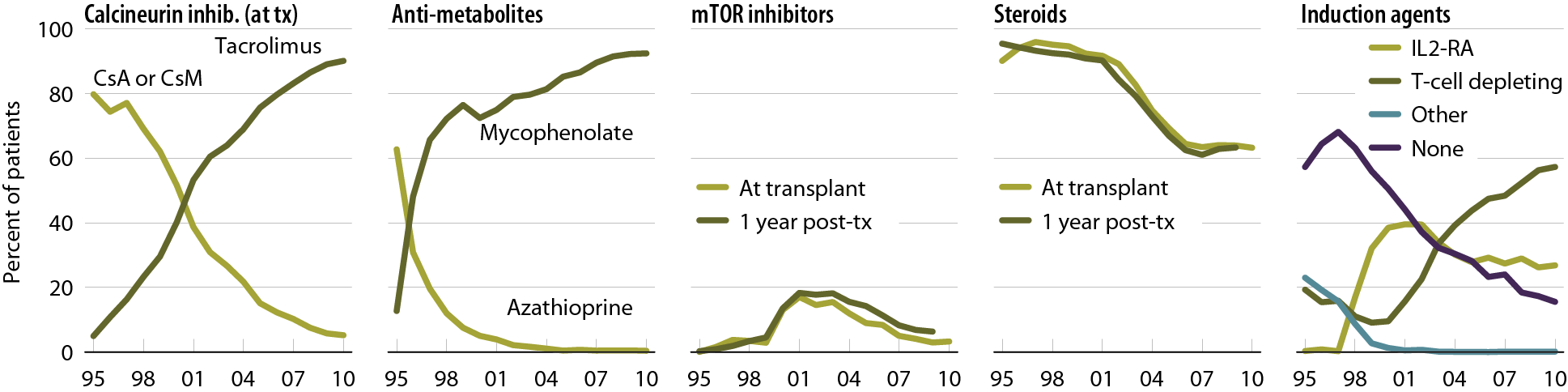 Patients age 18 & older receiving a first-time, kidney-only transplant. CsA: cyclosporine A; CsM: cyclosporine microemulsion.
Follow-up care & screening in the first 12 months post-transplant, by ageFigure 7.28 (Volume 2)
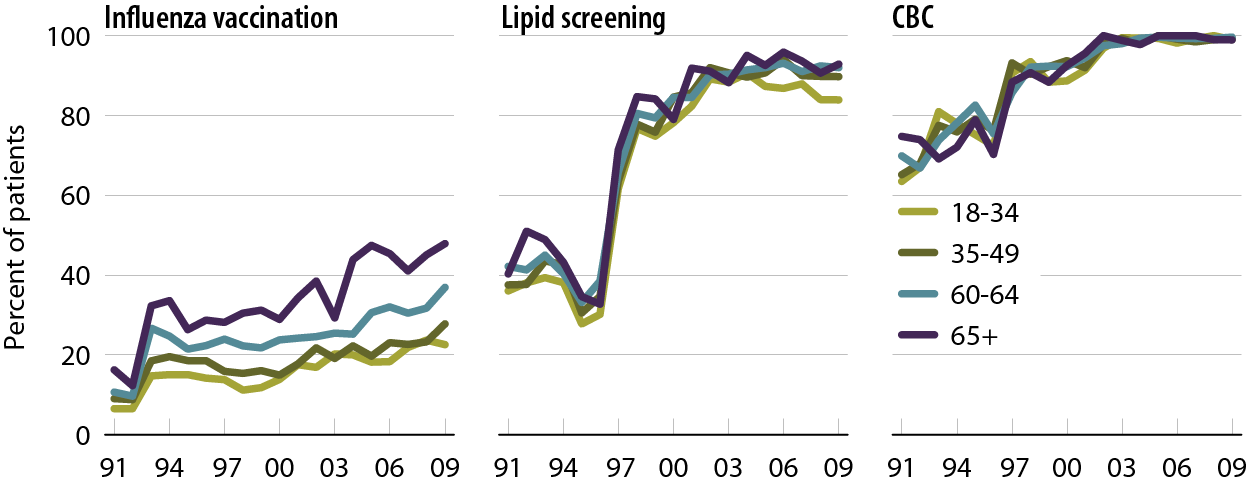 Patients age 18 & older, with Medicare primary payor coverage, receiving a first-time, kidney-only transplant.
Sources of prescription drug coverage in kidney transplant recipientsFigure 7.29 (Volume 2)
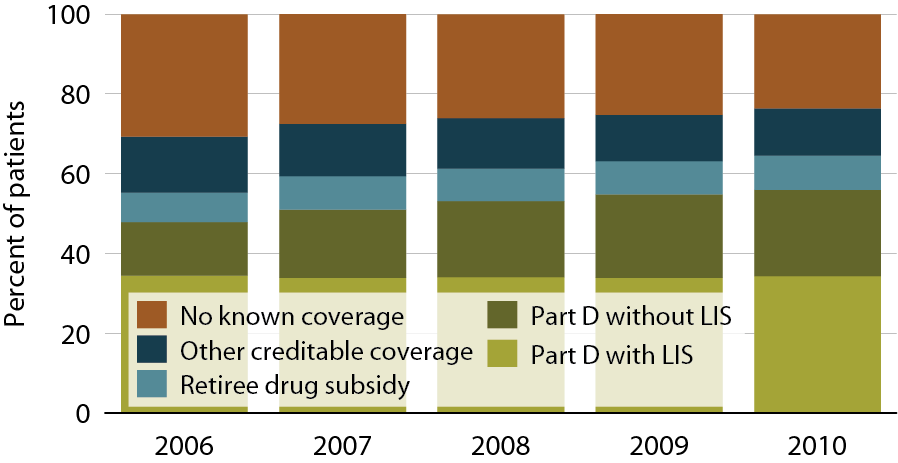 Point prevalent Medicare-enrolled transplant recipients alive on January 1.
Sources of prescription drug coverage in kidney transplant recipients, by age & years post-transplant (age 65 & older)Figure 7.30 (Volume 2)
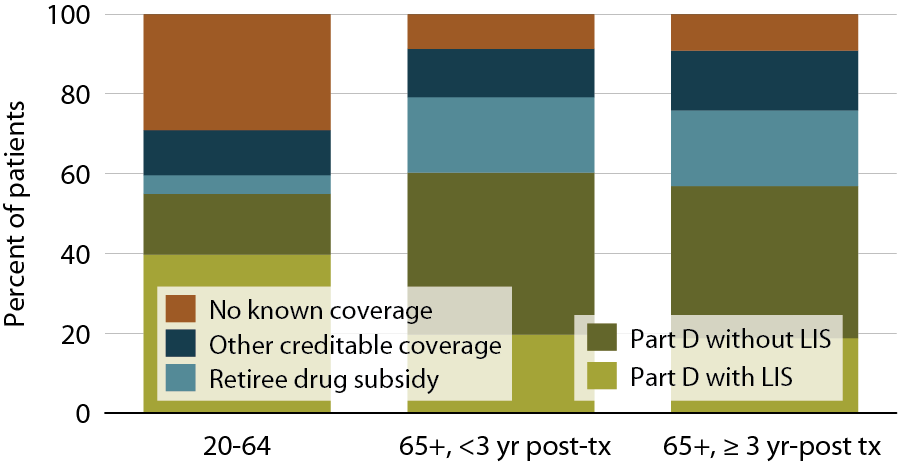 Point prevalent Medicare-enrolled transplant recipients alive on January 1.
Transplant recipients enrolled in Part DFigure 7.31 (Volume 2)
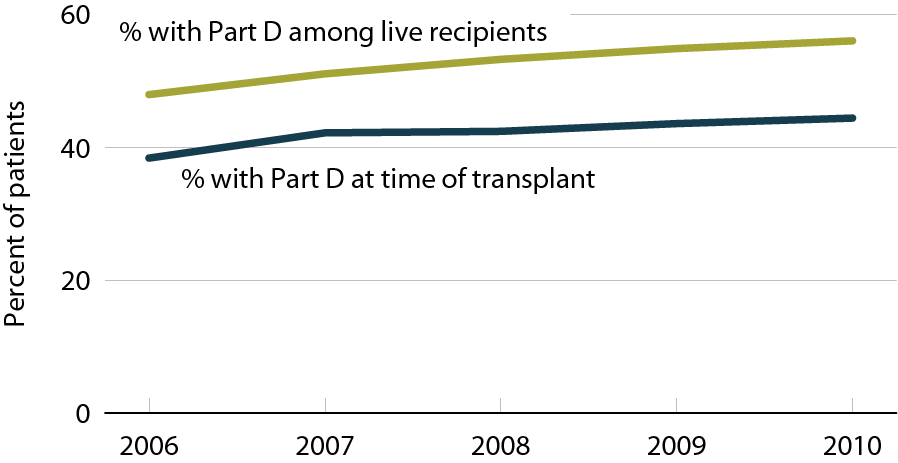 Medicare-enrolled transplant recipients.
Total Part B & Part D medication costs in kidney transplant recipientsFigure 7.32 (Volume 2)
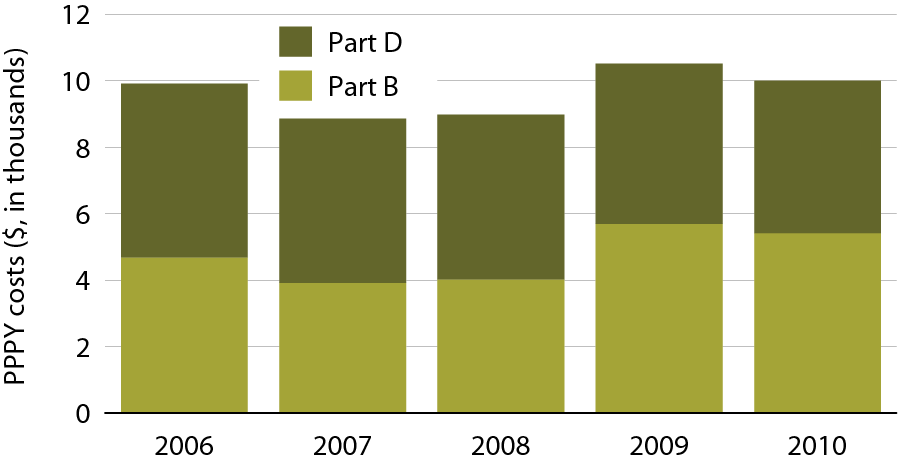 Period prevalent transplant patients; includes all Part B & Part D costs for injectable and immunosuppressive drugs for calendar years 2006–2010.
Cardiovascular medication use in the first six months post-transplant, 2008-2010 (Part D data)Figure 7.33 (Volume 2)
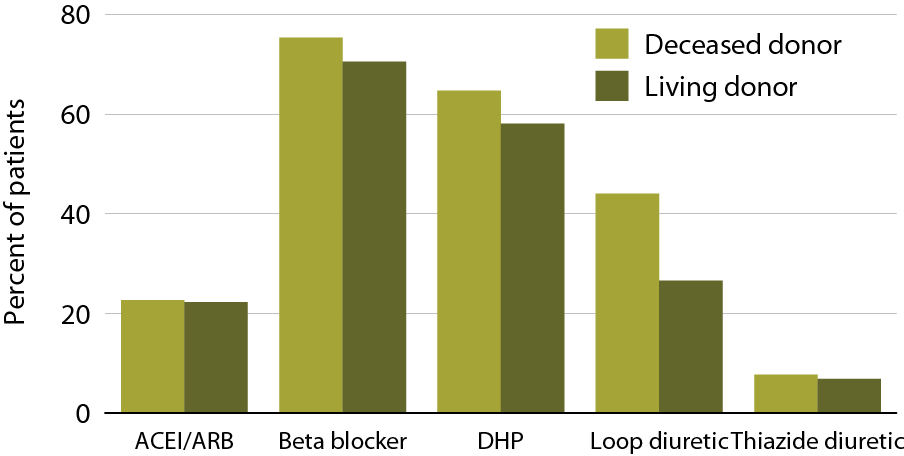 Patients age 18 & older receiving a first-time, kidney-only transplant between January 1, 2008 & June 30, 2010, who remain alive with function, & who have Medicare Part D coverage for six months post-transplant.
Medications for lipid control in the first 6 months post-transplant, 2008–2010 (Part D data)Figure 7.34 (Volume 2)
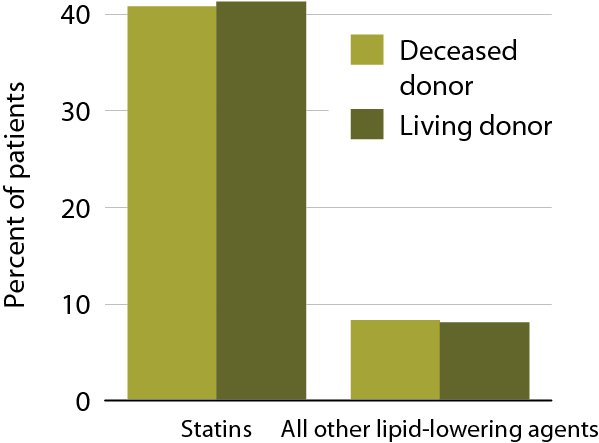 Patients age 18 & older receiving a first-time, kidney-only transplant between January 1, 2008 & June 30, 2010, who remain alive with function, & who have Medicare Part D coverage for six months post-transplant.
Medications for diabetes control in the first 6 months post-transplant, 2008–2010 (Part D data)Figure 7.35 (Volume 2)
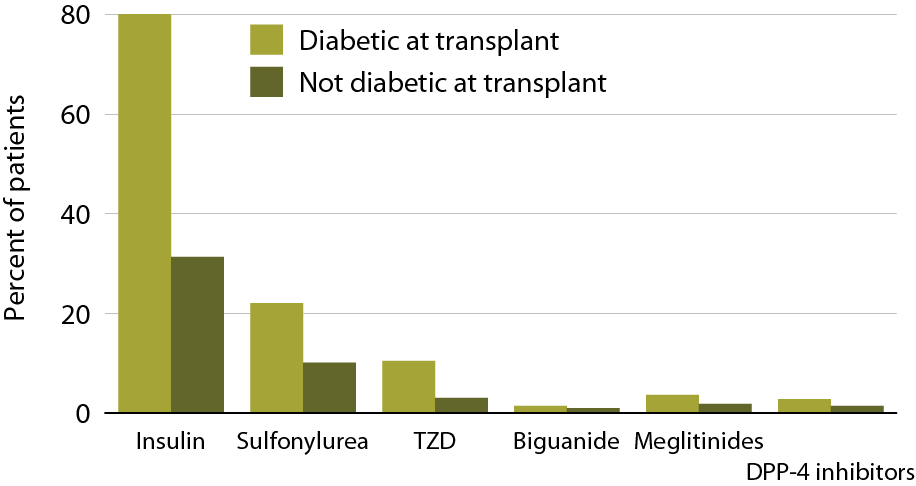 Patients age 18 & older receiving a first-time, kidney-only transplant between January 1, 2008 & June 30, 2010, who remain alive with function, & who have Medicare Part D coverage for six months post-transplant.
Top 15 medications used by Part D-enrolled kidney recipients transplanted in 2007, by days supplyTable 7.a (Volume 2)
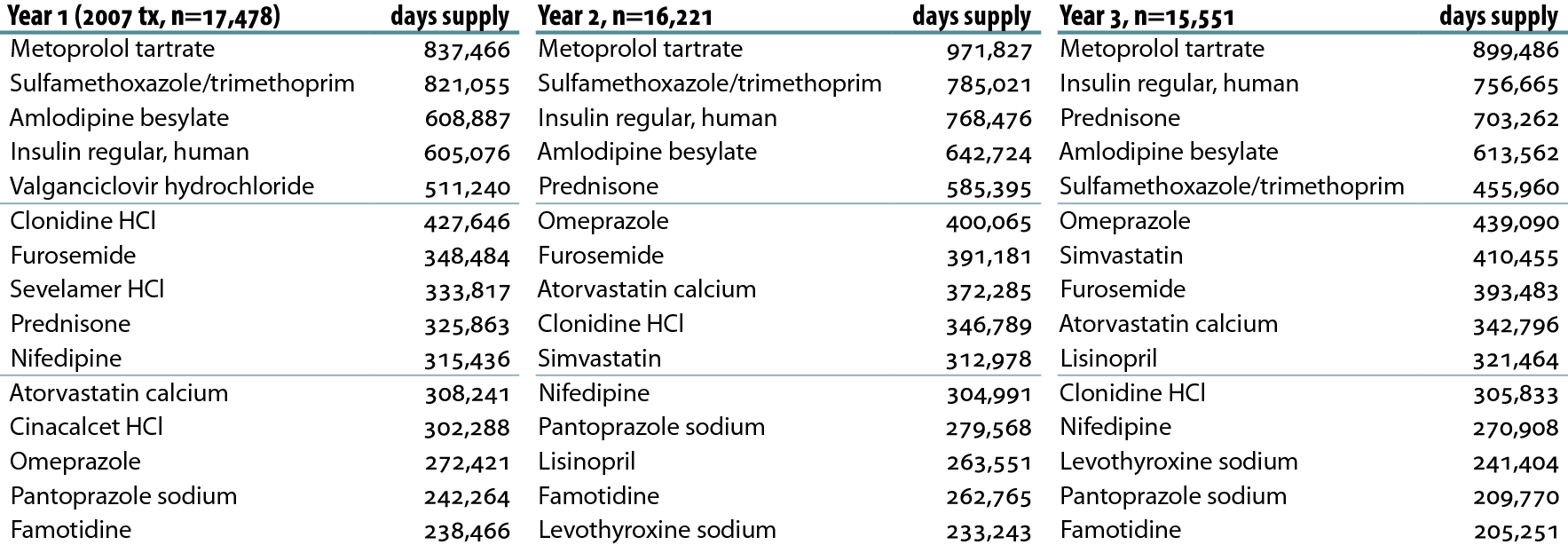 Patients enrolled in Medicare Part D & transplanted in 2007. Costs are estimated Medicare payment, defined as the sum of plan covered payment amount & low income subsidy amount. “Year 1” is the period from transplant to one year later. Years 2 & 3 are similarly defined.
Top 15 medications used by Part D-enrolled kidney recipients transplanted in 2007, by days supply & costTable 7.b (Volume 2)
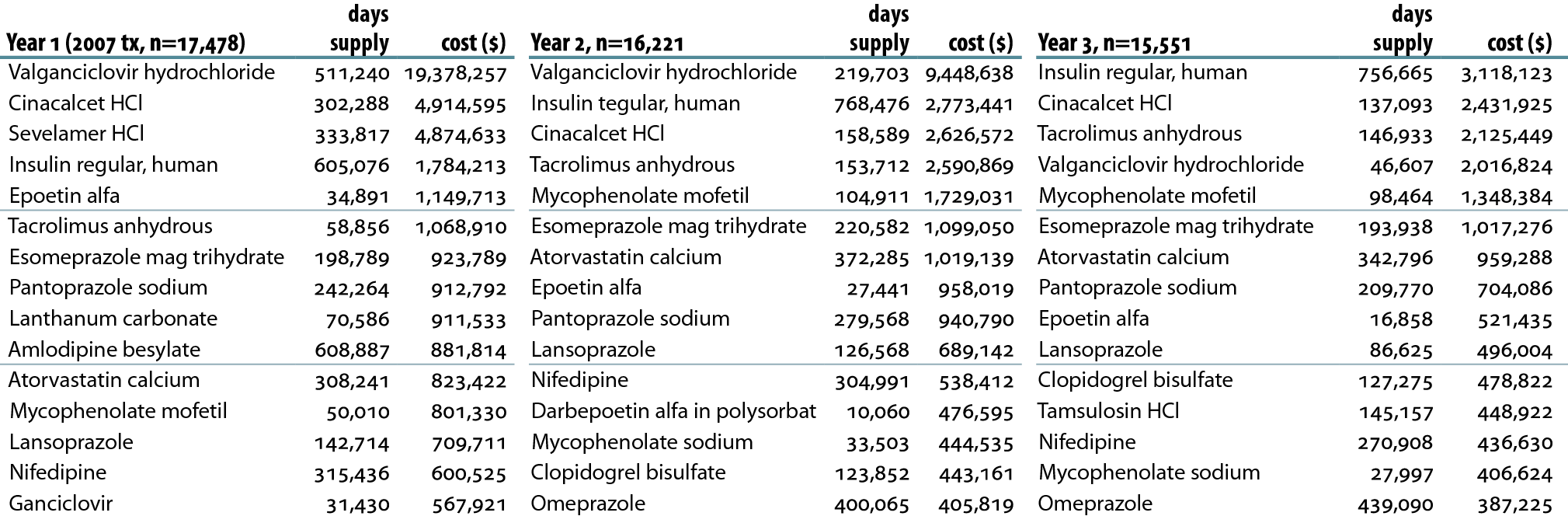 Patients enrolled in Medicare Part D & transplanted in 2007. Costs are estimated Medicare payment, defined as the sum of plan covered payment amount & low income subsidy amount. “Year 1” is the period from transplant to one year later. Years 2 & 3 are similarly defined.